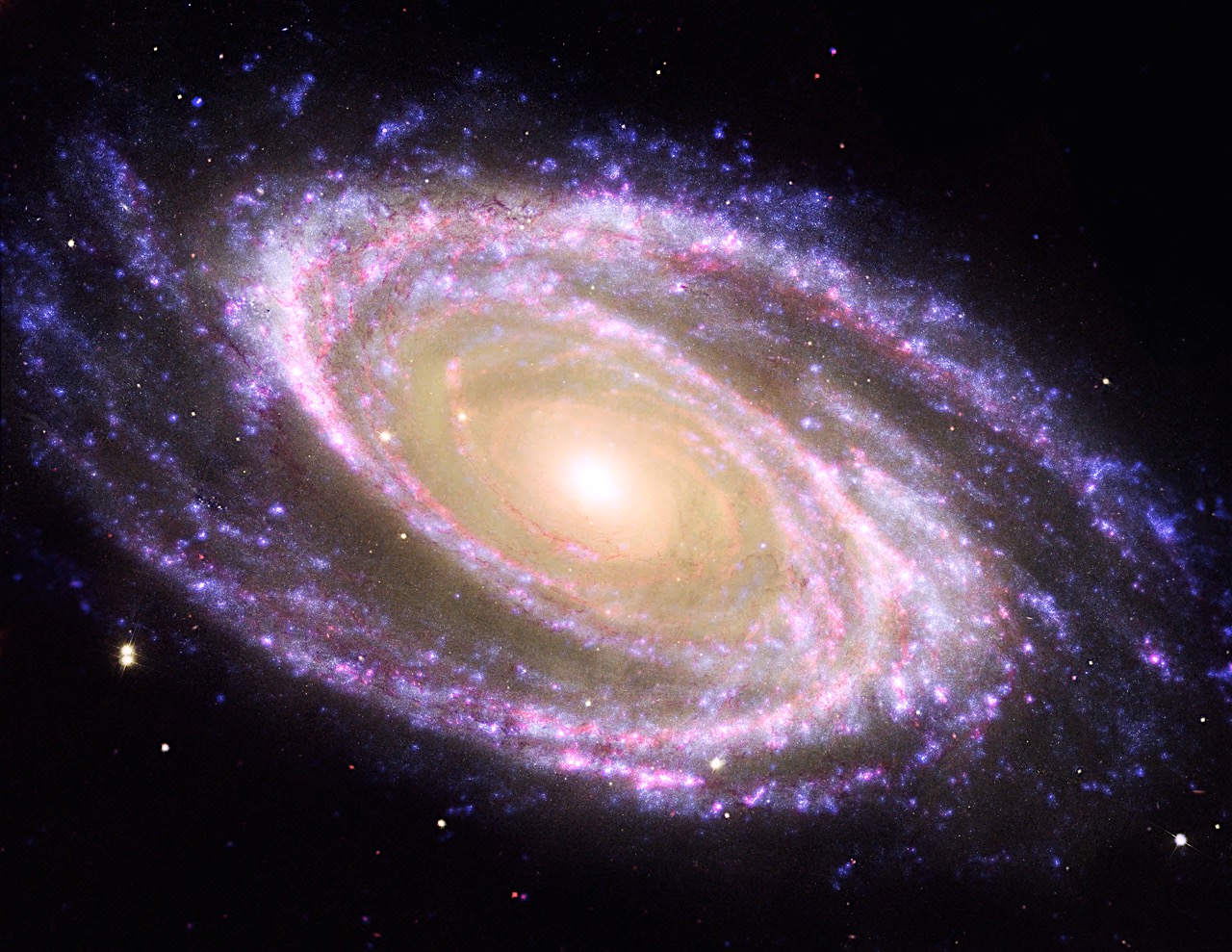 ???
Ultimate Questions
???  ULTIMATE QUESTIONS  ???
Are you saved?  Do you know what that means?
Do you have a Savior… to rescue you from Hell?
Does Hell go away just because you don’t believe in it?
Are you ready to meet an infinitely HOLY God?
Committing just one sin is enough to send you to Hell. Only the death of the Lord Jesus Christ on the cross is considered by God to be sufficient payment for anyone’s sins. God considers all human efforts (good deeds, etc.) towards salvation as filthy rags.
"The Lord Jesus shall be revealed from heaven with his mighty angels, In flaming fire taking vengeance on them that know not God, and that obey not the gospel of our Lord Jesus Christ: Who shall be punished with everlasting destruction." [2 Thessalonians 1:7-9]
For accurate answers to ultimate questions visit: http://comingintheclouds.org